UP LIFTING
Oportunidades para la industria de Defensa aragonesa
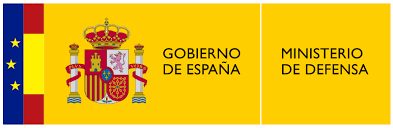 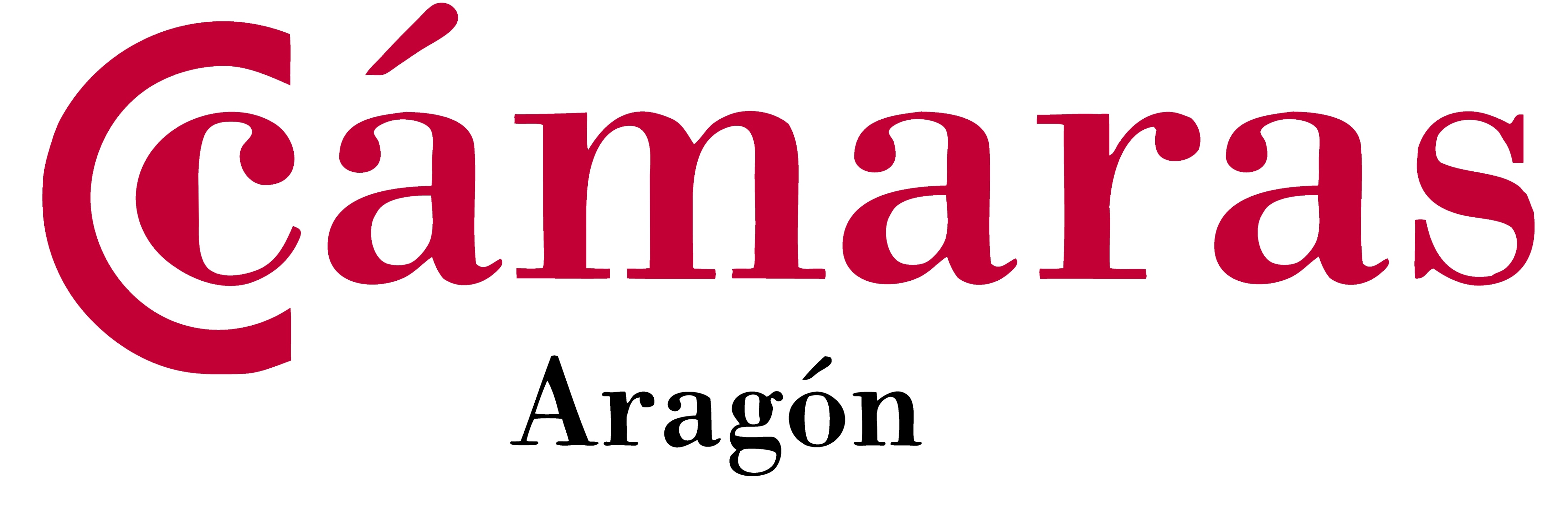 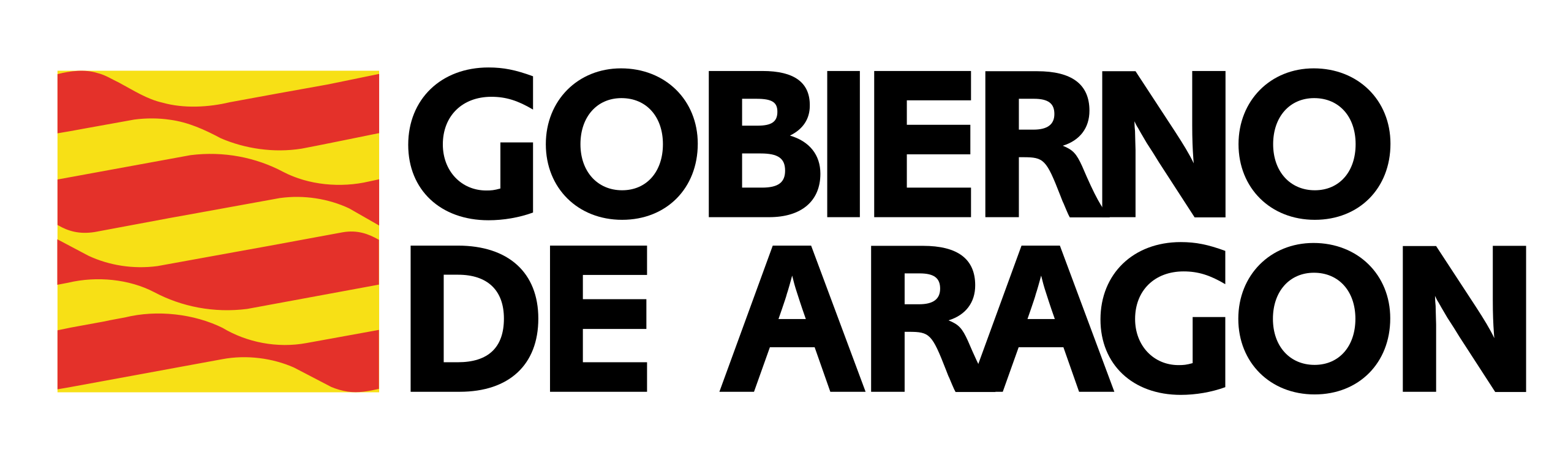 FEBRERO 2024
Up Lifting: Origen
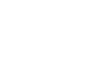 GAYPU
UP LIFTING
2001
2011
¿Qué Fabrica Up Lifting?
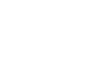 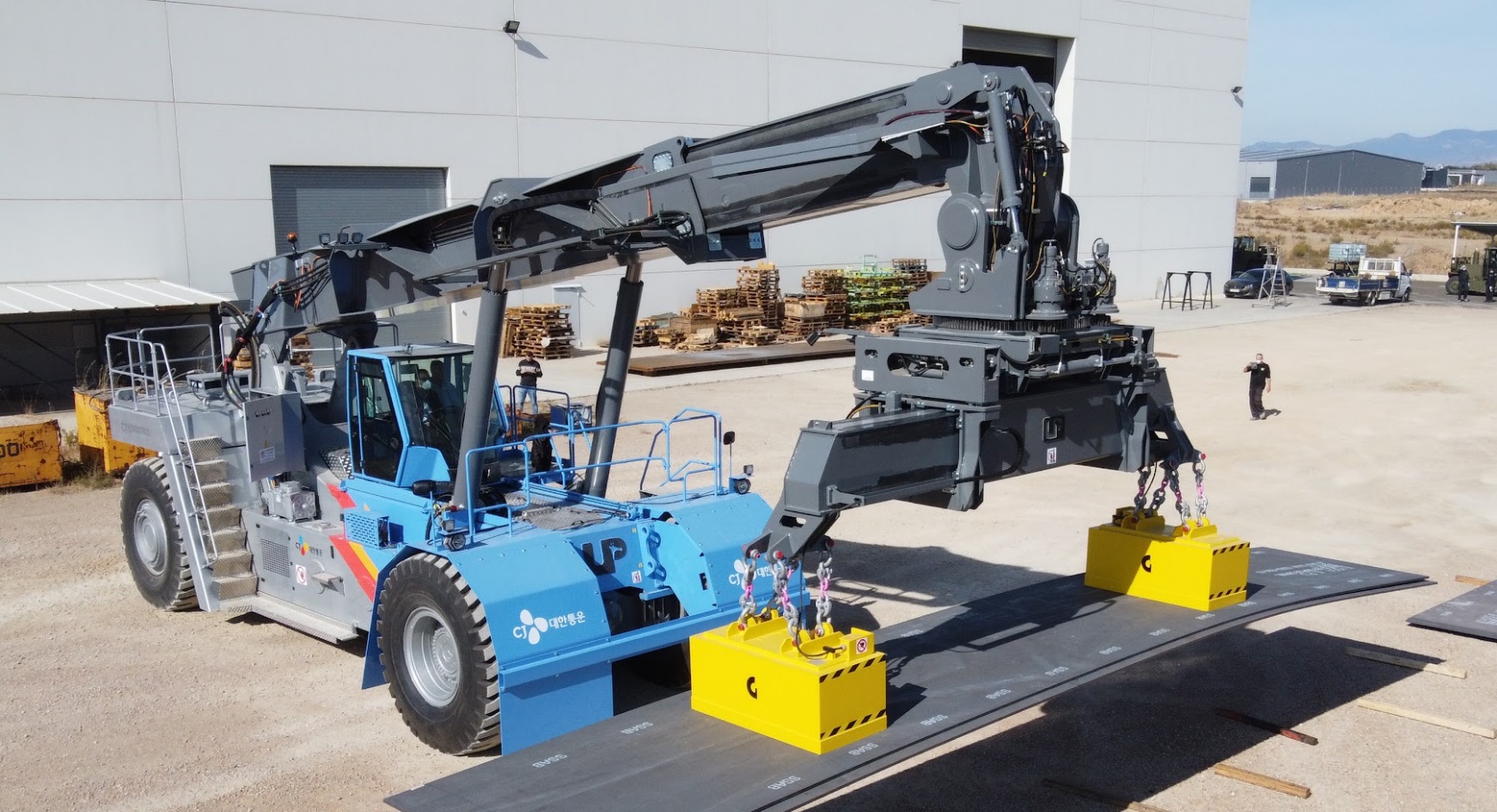 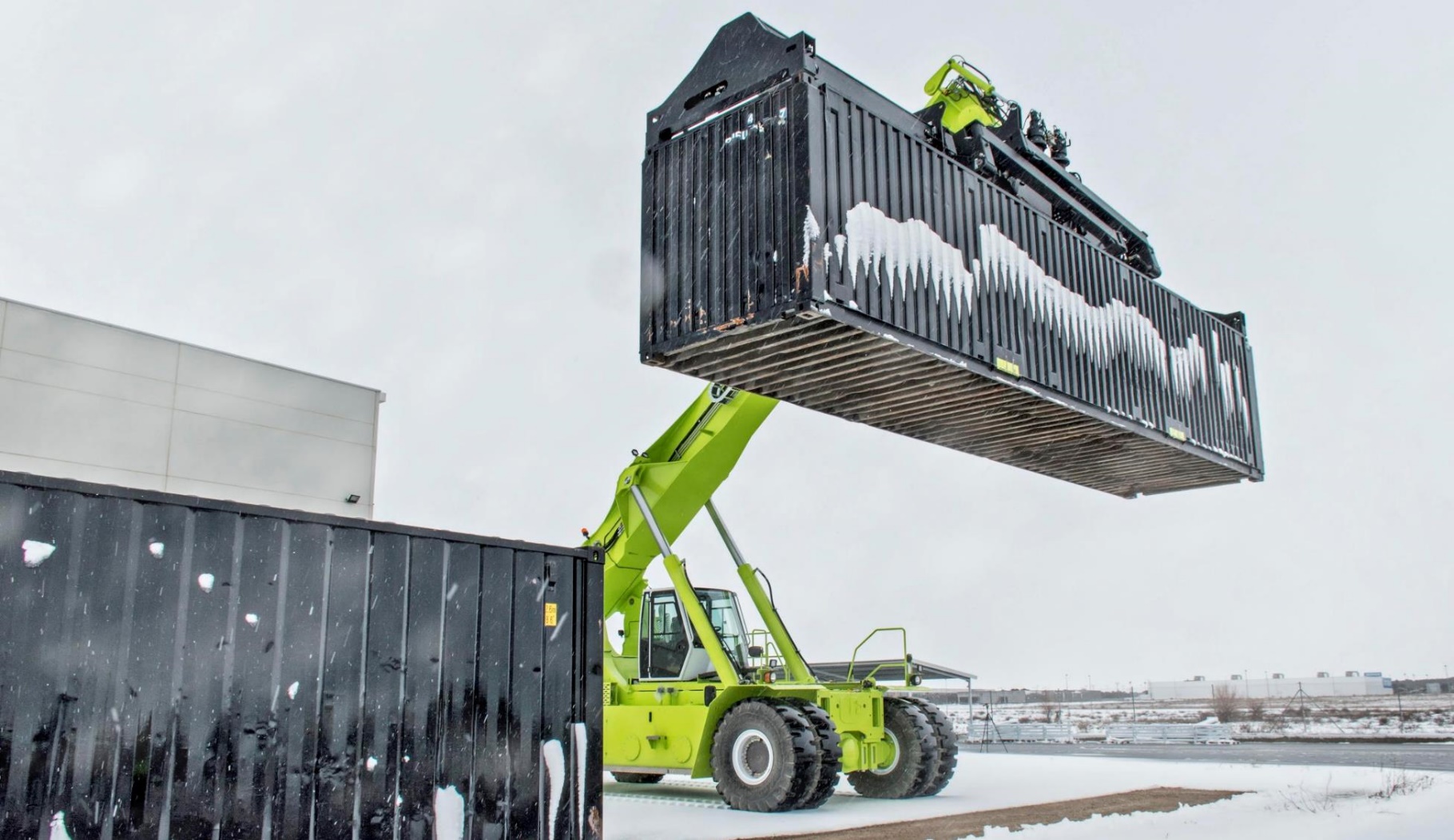 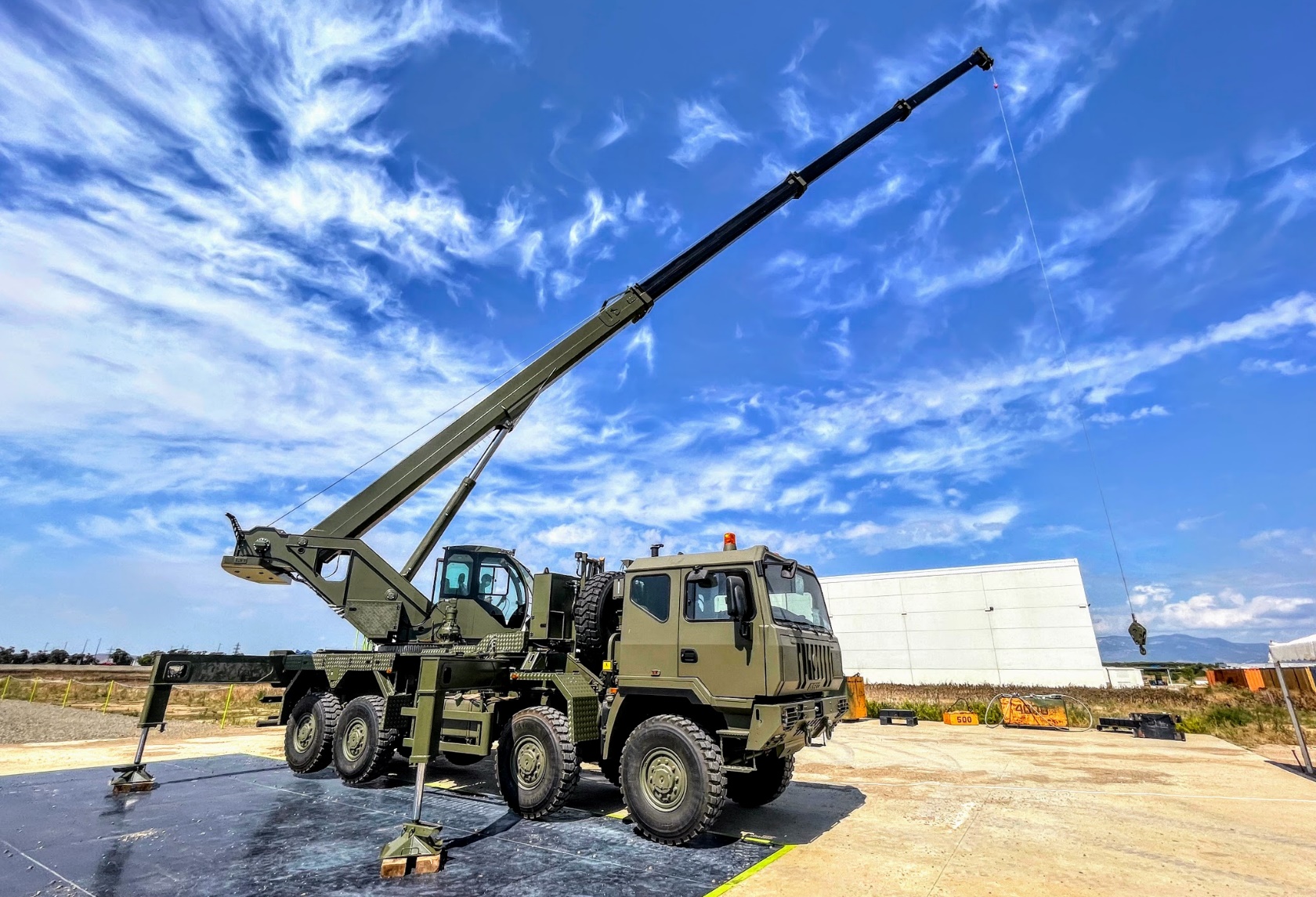 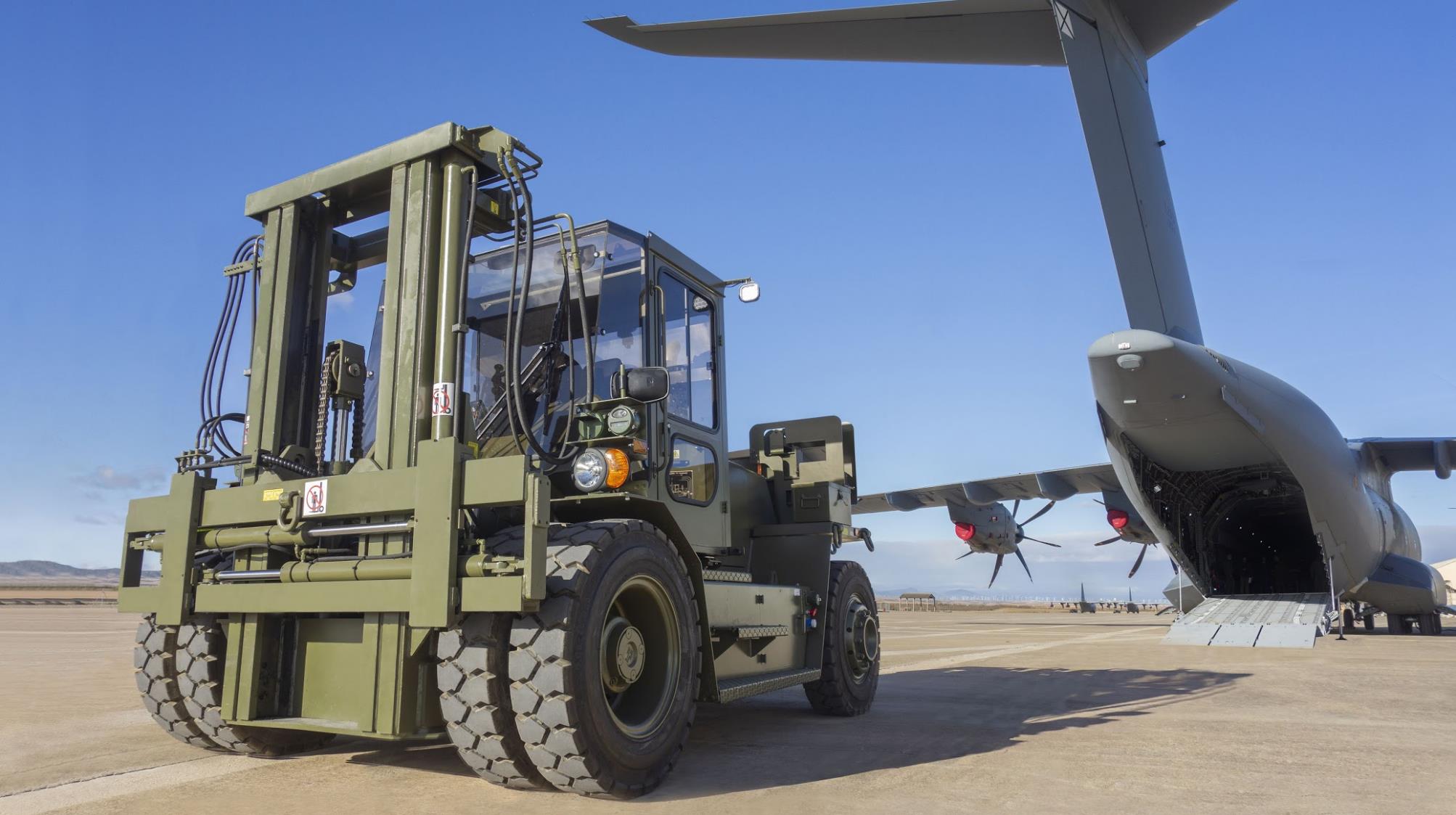 Nuestros Puntos Fuertes
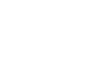 Capacidad de diseño propio
Fabricación integral en nuestras instalaciones
1
2
3
4
Personalización del producto
Instalaciones de última generación
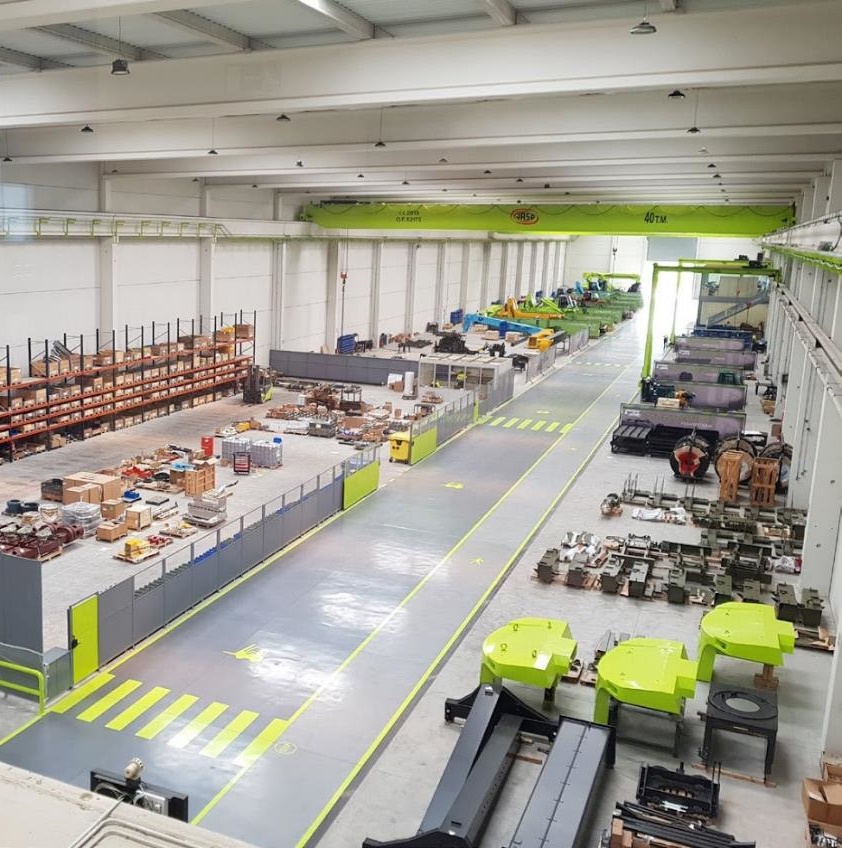 Medios Productivos
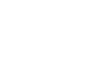 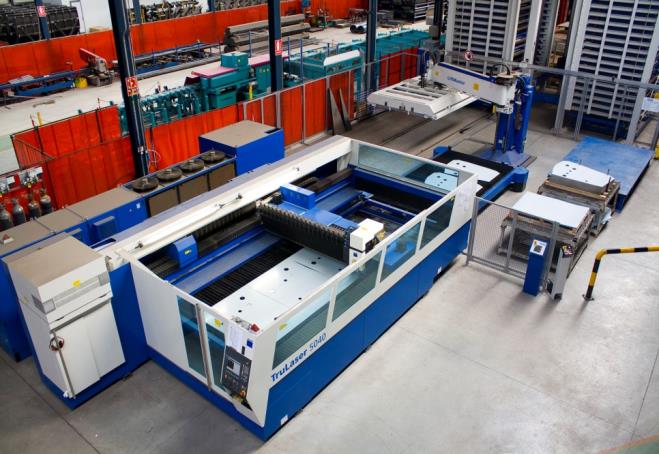 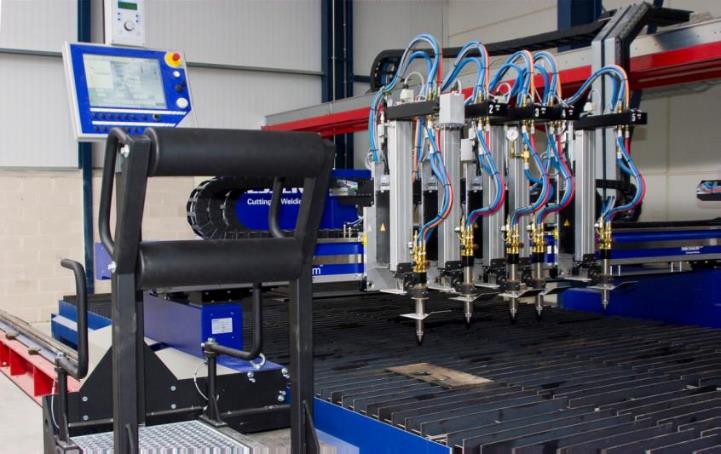 CORTE PLASMA + OXICORTE
CORTE POR LÁSER + ALMACÉN INTELIGENTE
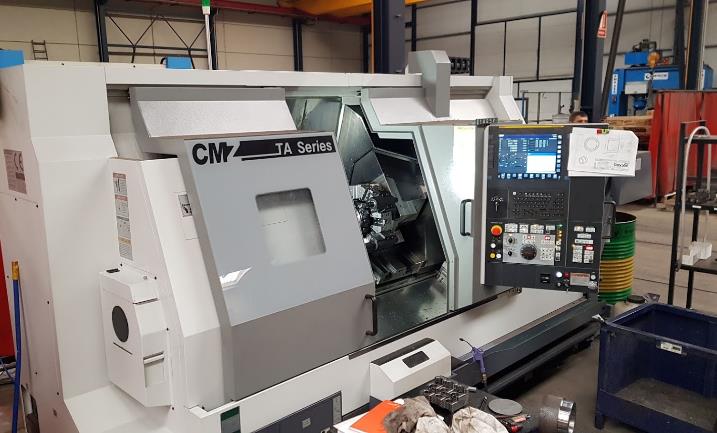 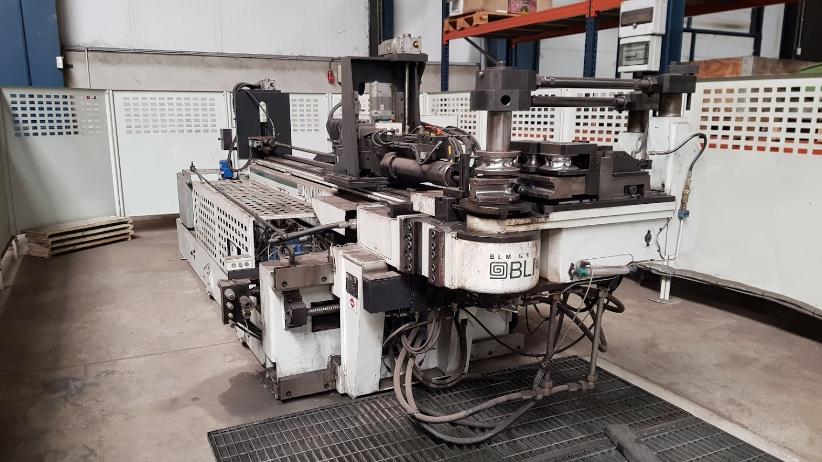 CURVADORA DE TUBOS
SECCIÓN DE MECANIZADO CNC
Medios Productivos
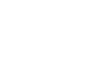 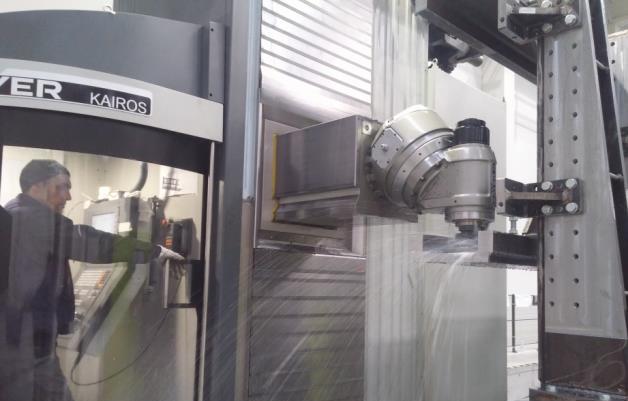 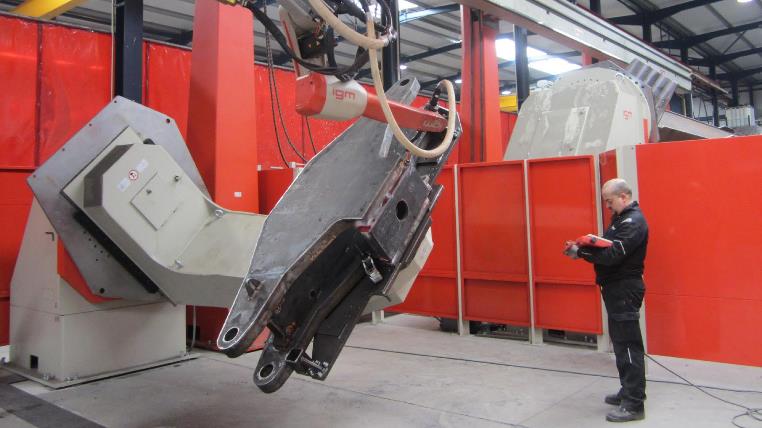 MANDRINADORA 20 m
ROBOT DE SOLDADURA PARA PIEZAS DE HASTA 20 t
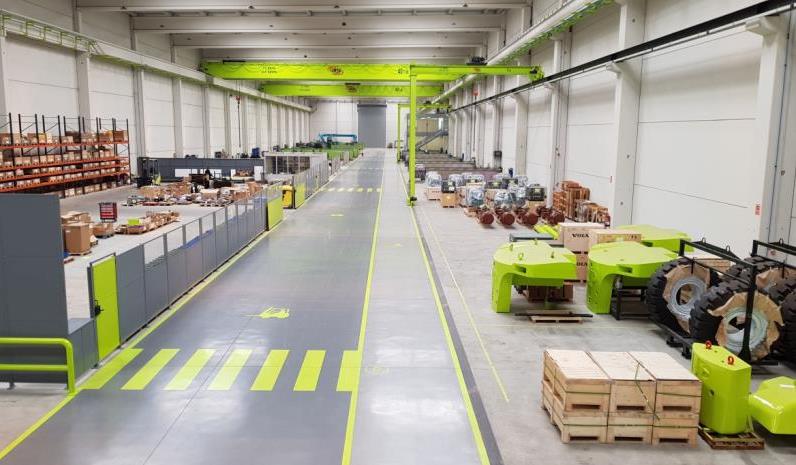 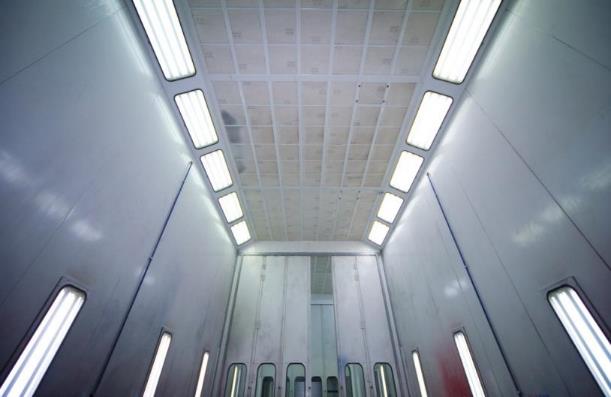 CABINA DE PINTURA
FÁBRICA DE MONTAJE
Medios Productivos
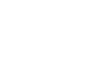 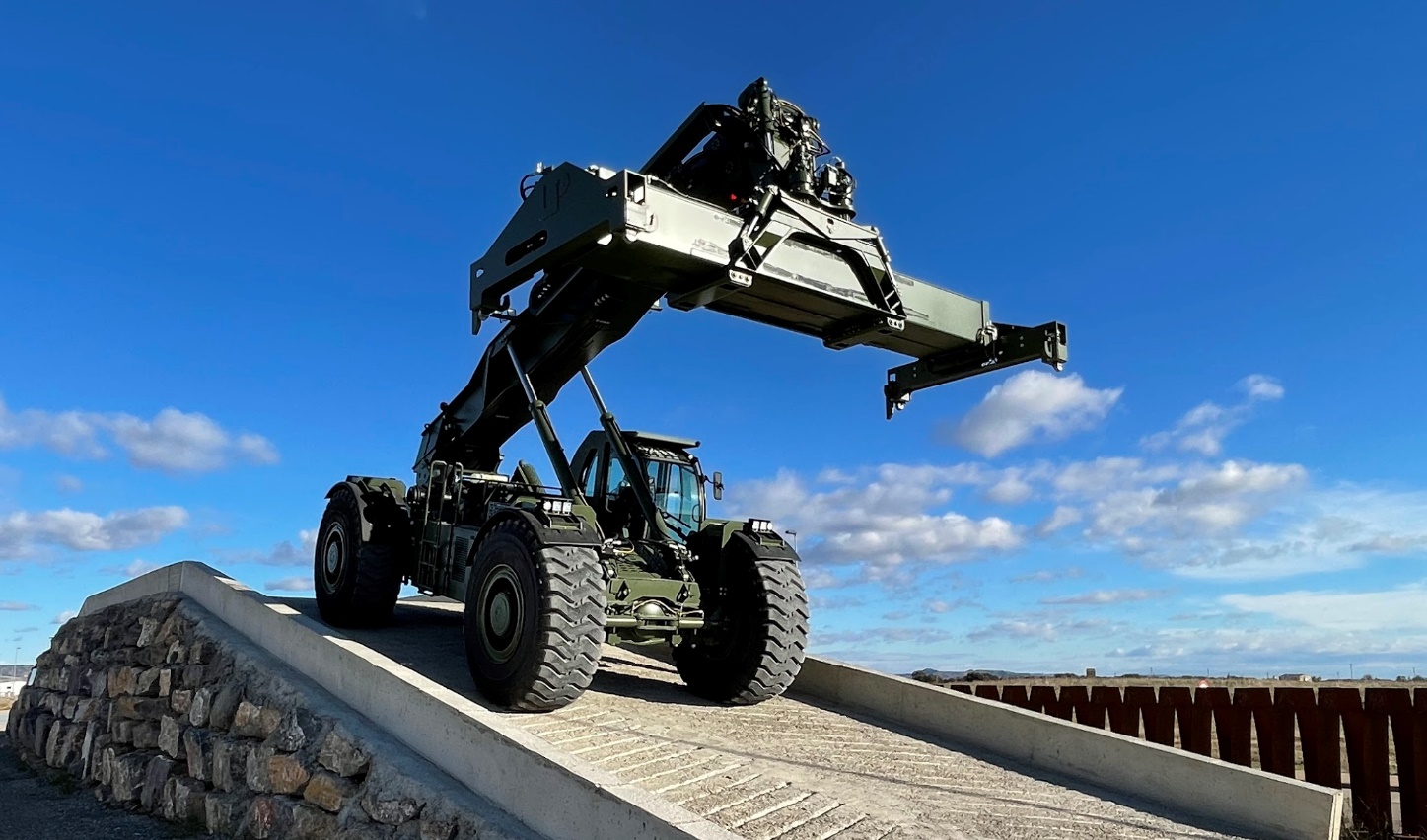 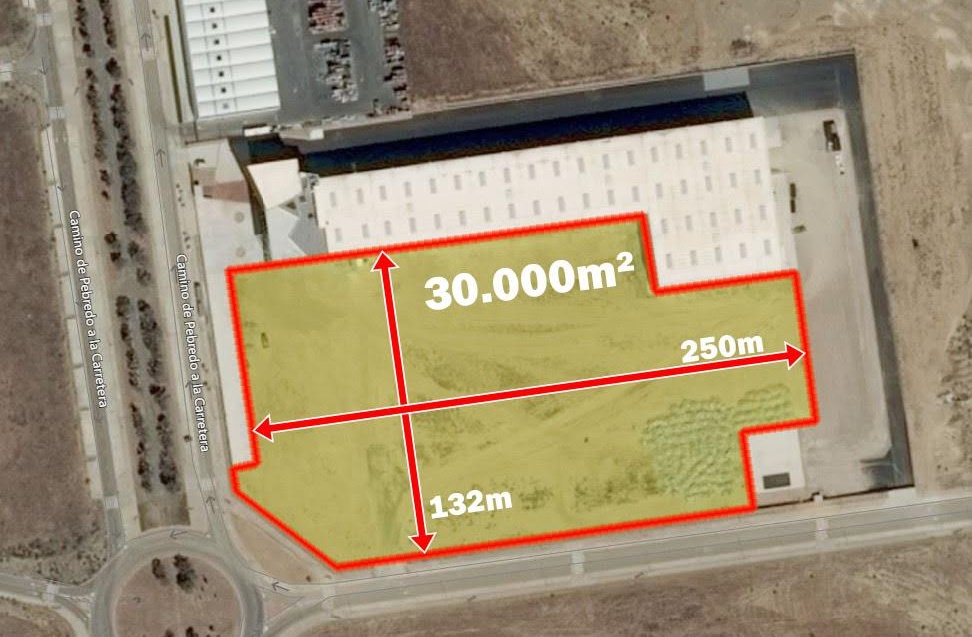 ZONA DE PRUEBAS
ZONA DE PRUEBAS
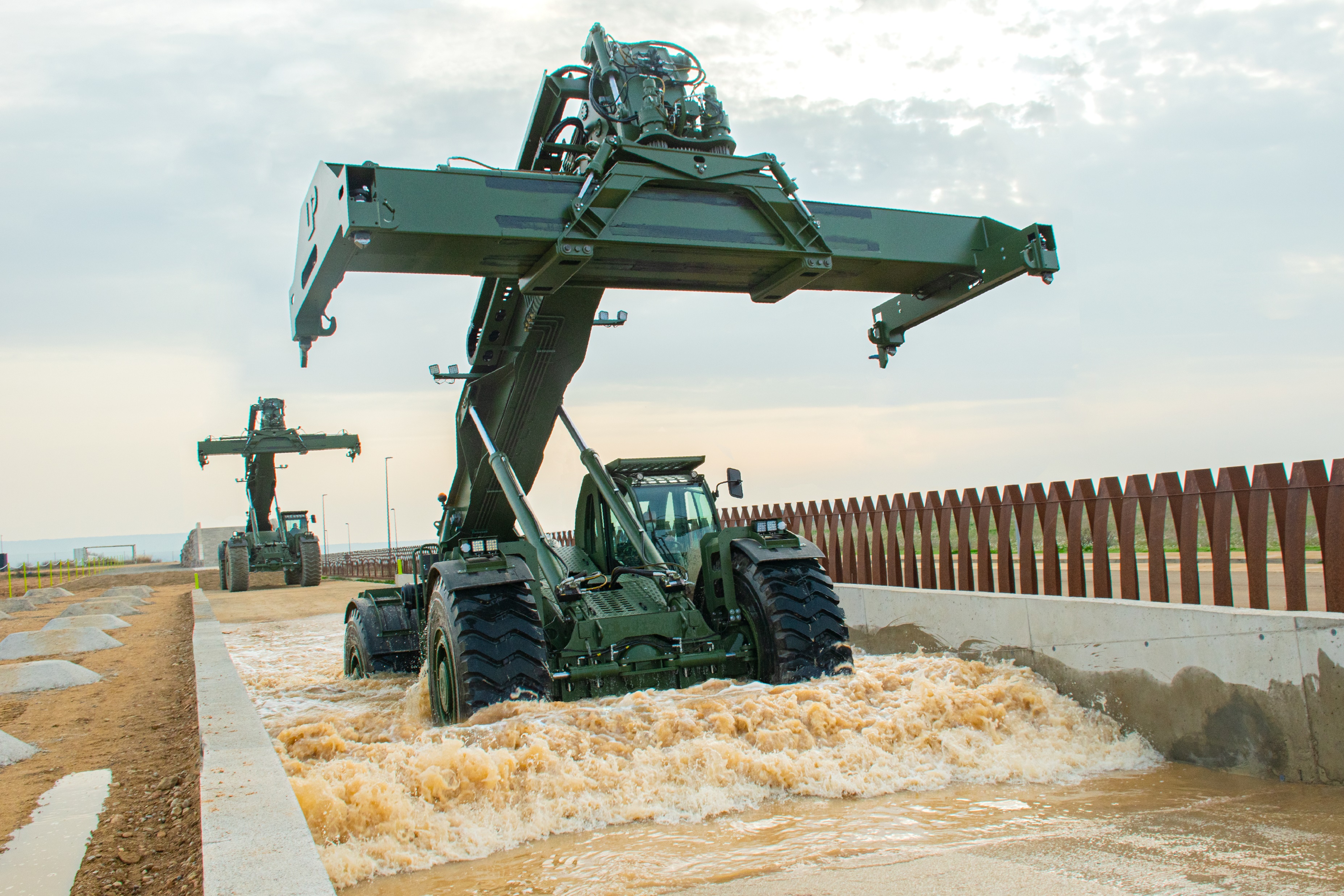 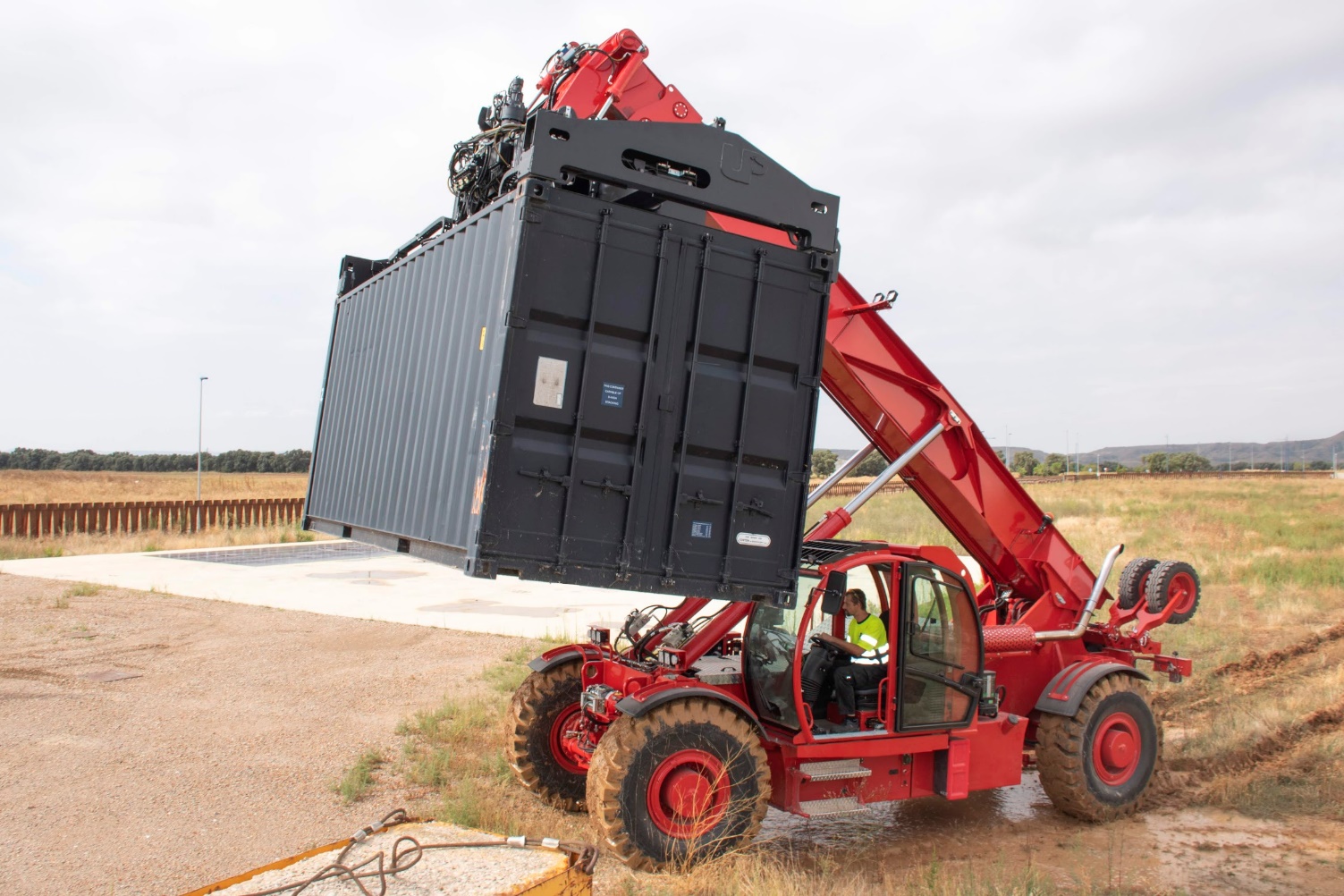 ZONA DE PRUEBAS
ZONA DE PRUEBAS
Productos Defensa Nacional
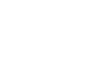 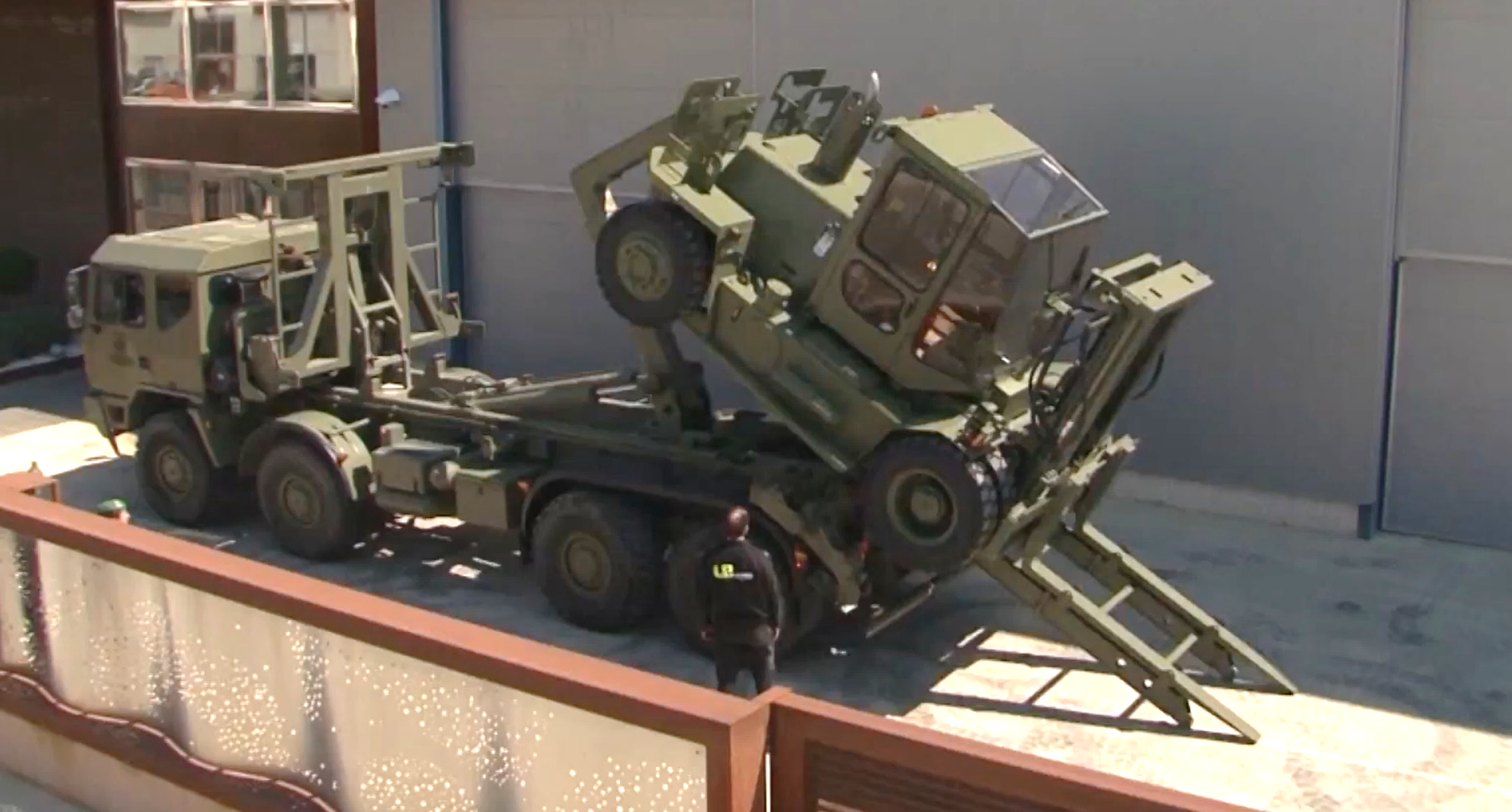 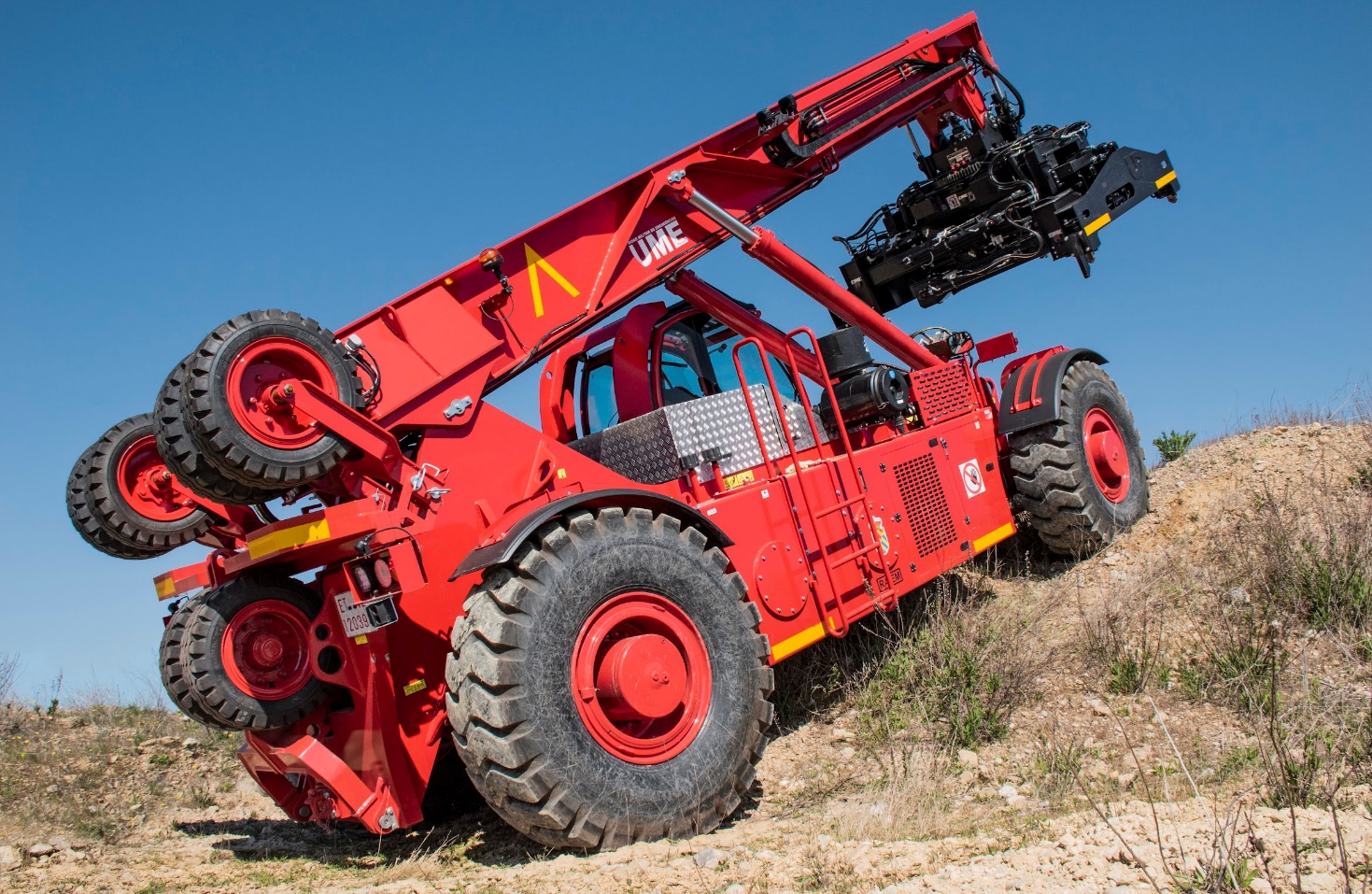 RSUP 17-AT
TUP 8-600-AV
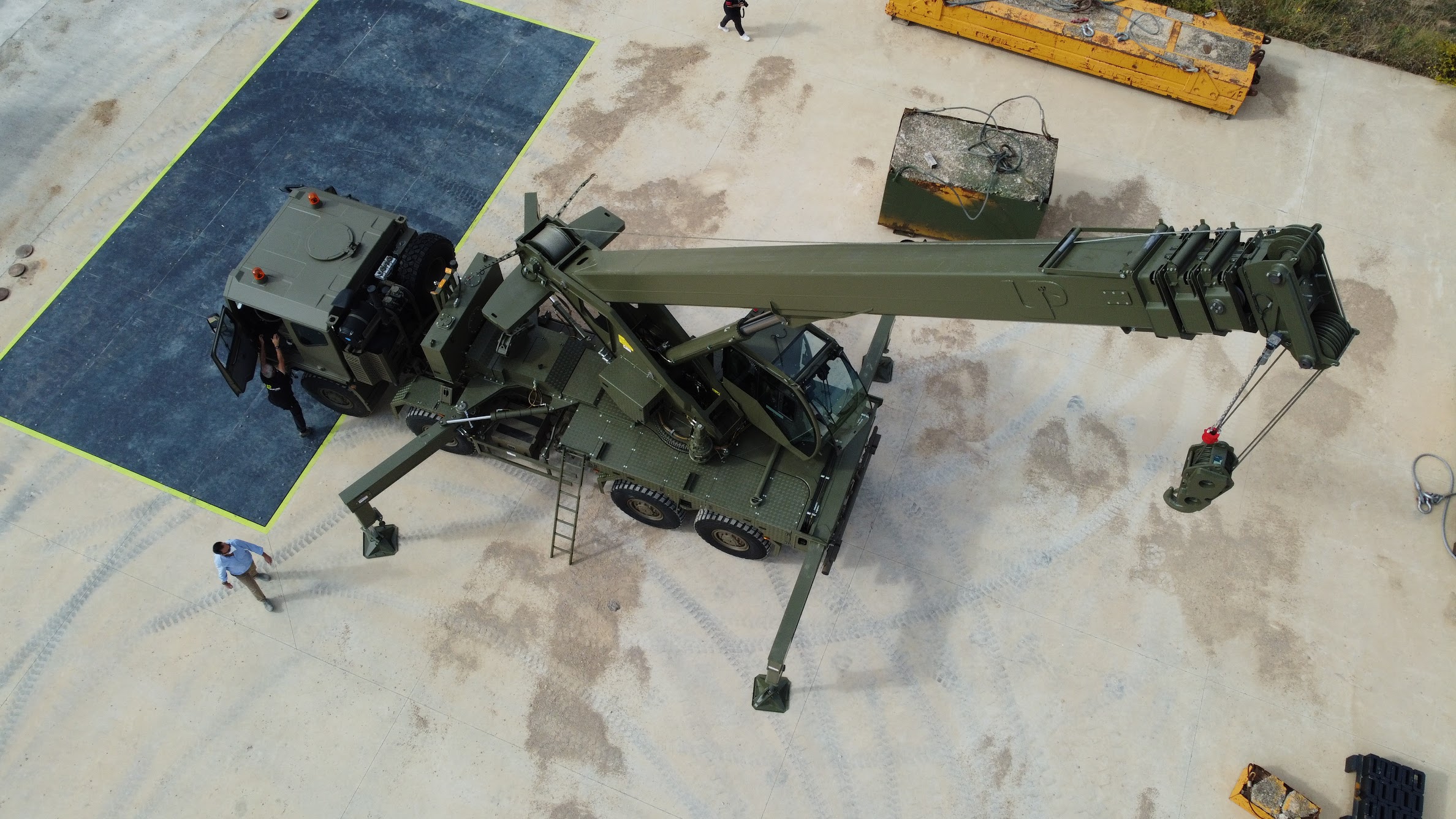 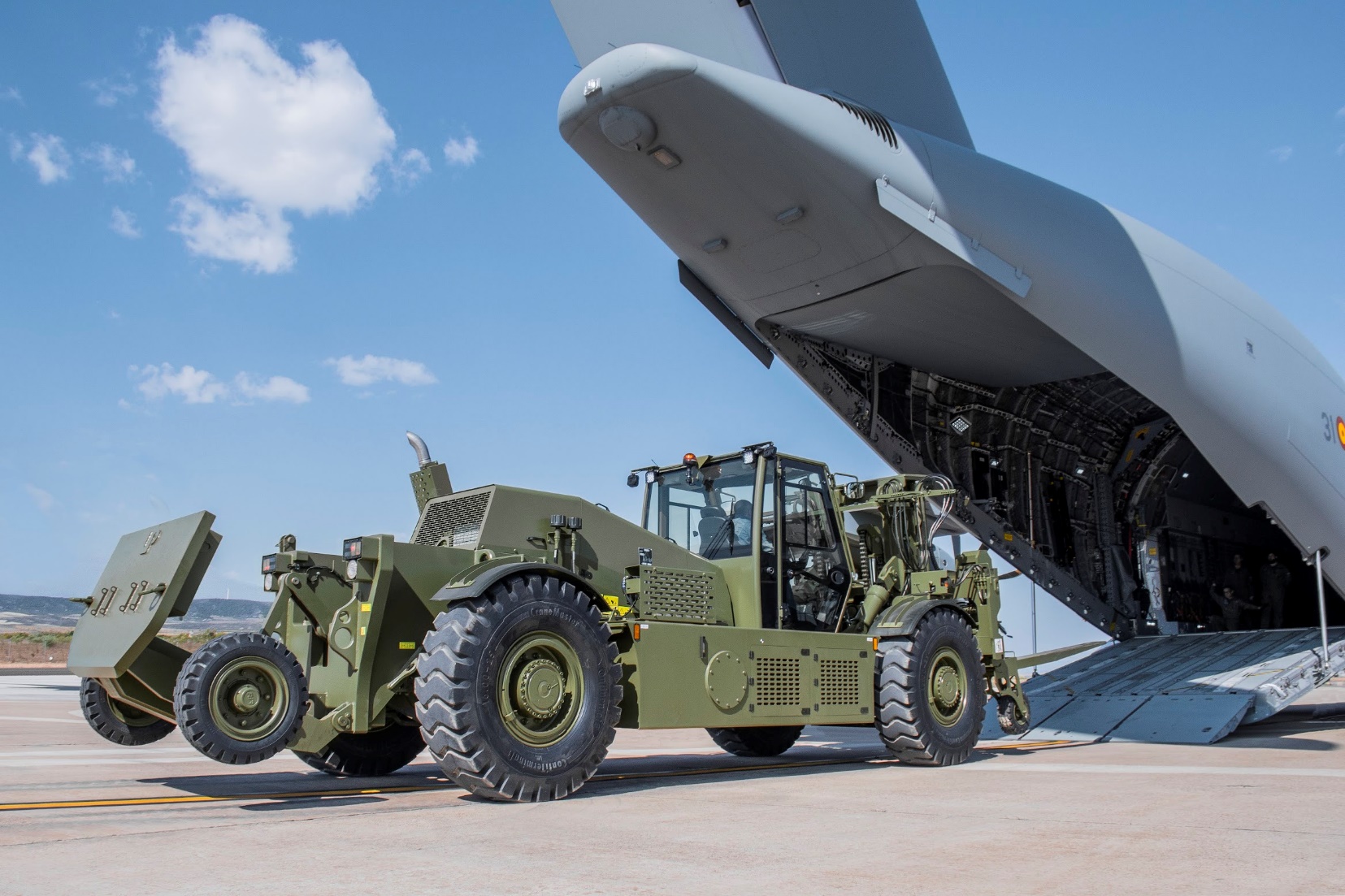 TCUP 35-32
TUP 16-1200-AT
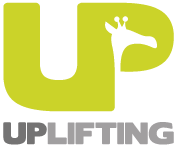 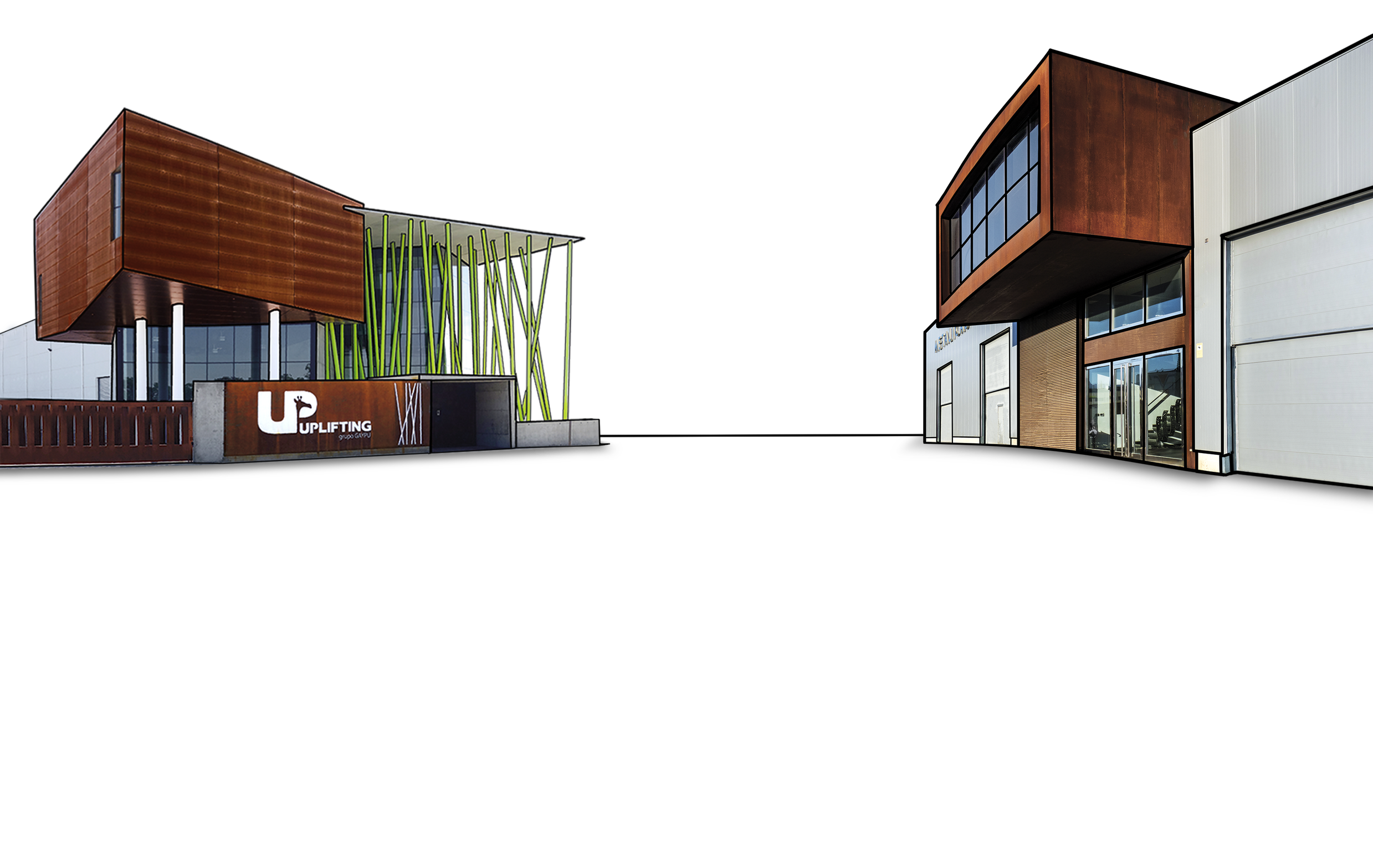 Up Lifting Vertical, S.A.
Plataforma Logística Huesca (PLHUS), Avda. Pebredo – 22197 Huesca · ESPAÑA
+34 974 229 832 · info@uplifting.es ·www.uplifting.es